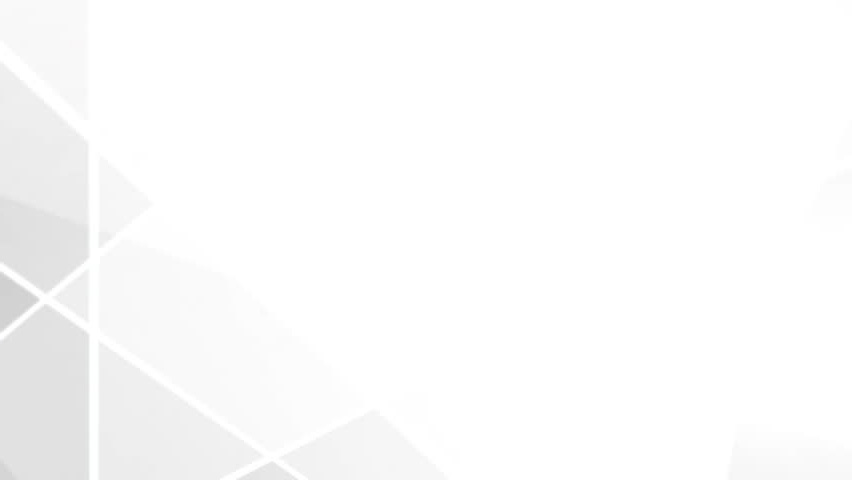 Agent Attraction step by step guide
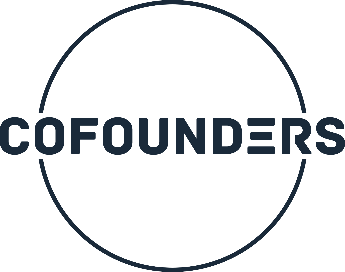 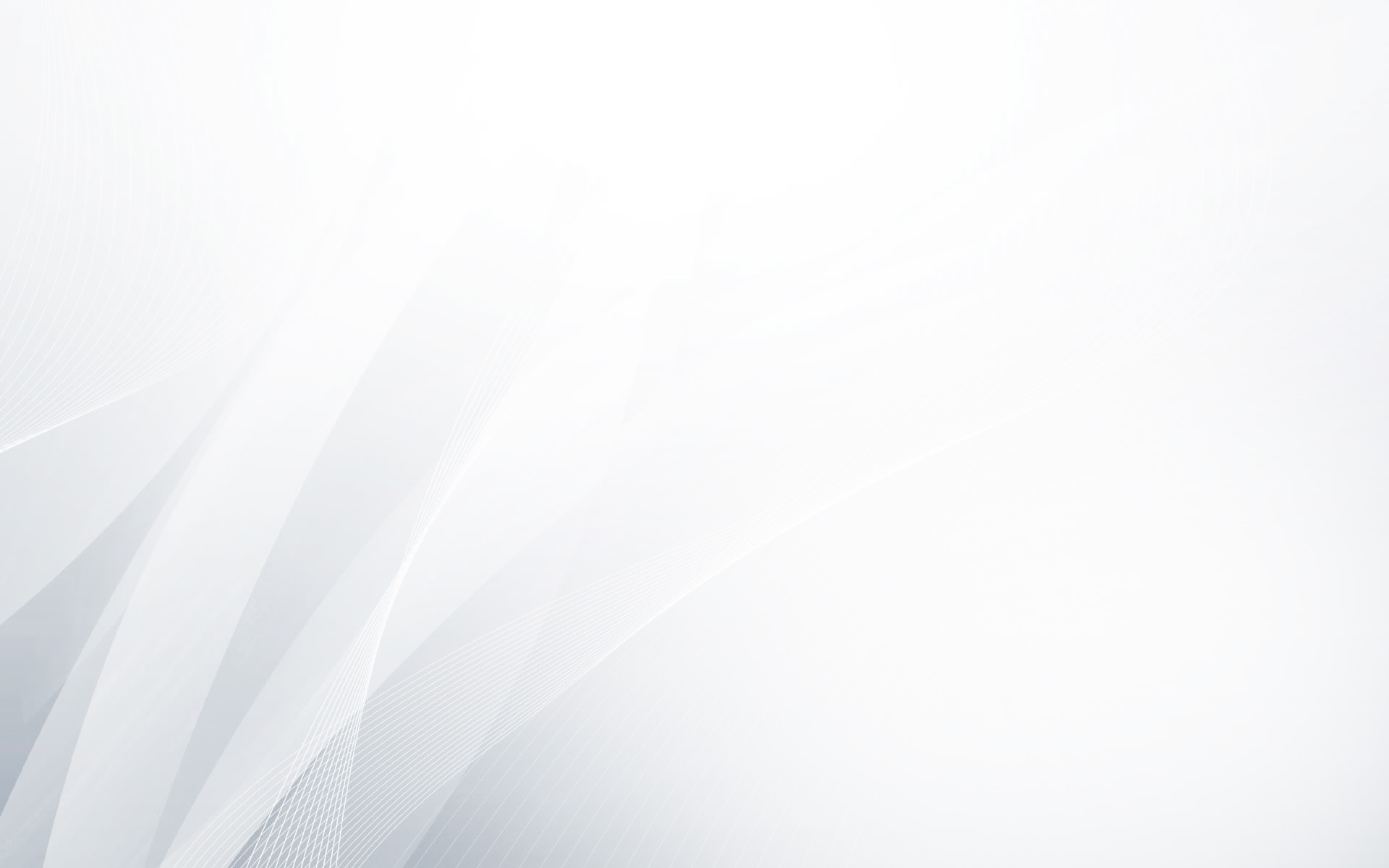 Objective

Pique and Pass

Saying too much is a negative

You are not going to be able to explain eXp over the phone or dig into their business enough

Leverage your Partners/Upline for that

Duplicate the System that works
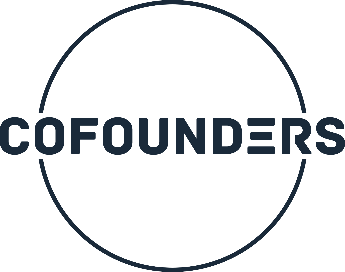 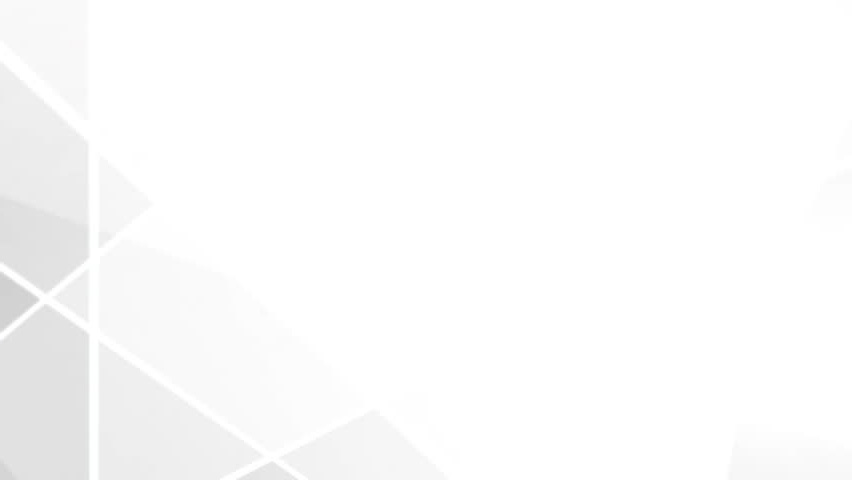 #1 Attitude
Be more powerful more Enthusiastic then their negativity or objection! 

Be excited (people can feel your energy)
Have conviction (There’s people that actually thought Netflix would fail) The people that invested are now rich. 
If your making calls are you going to sound like every other caller? This is HUGE.
Check in with yourself (How am I sounding to other people)
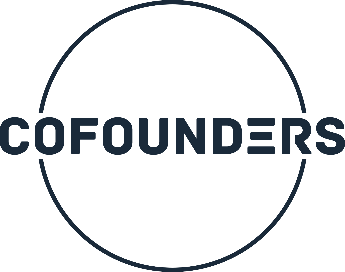 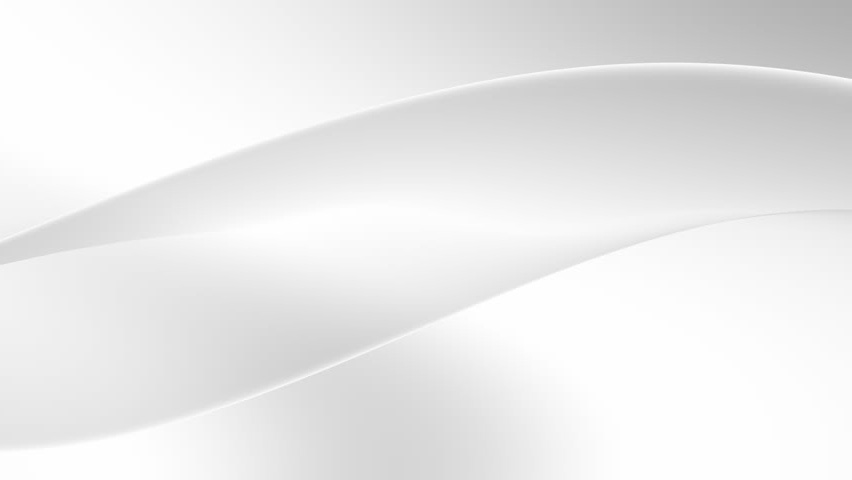 8 Step Invitation Script 


Be in a hurry
Give a sincere compliment
Make the Invitation
If I, Would You
I just moved brokerage.. I'd really love your Opinion of the Model? 
Commitment
Confirm Apt.
Triple Commit
Get off the phone
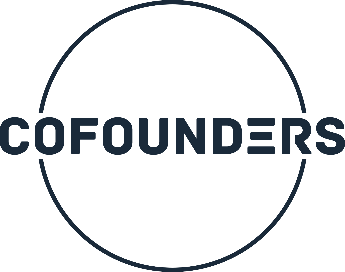 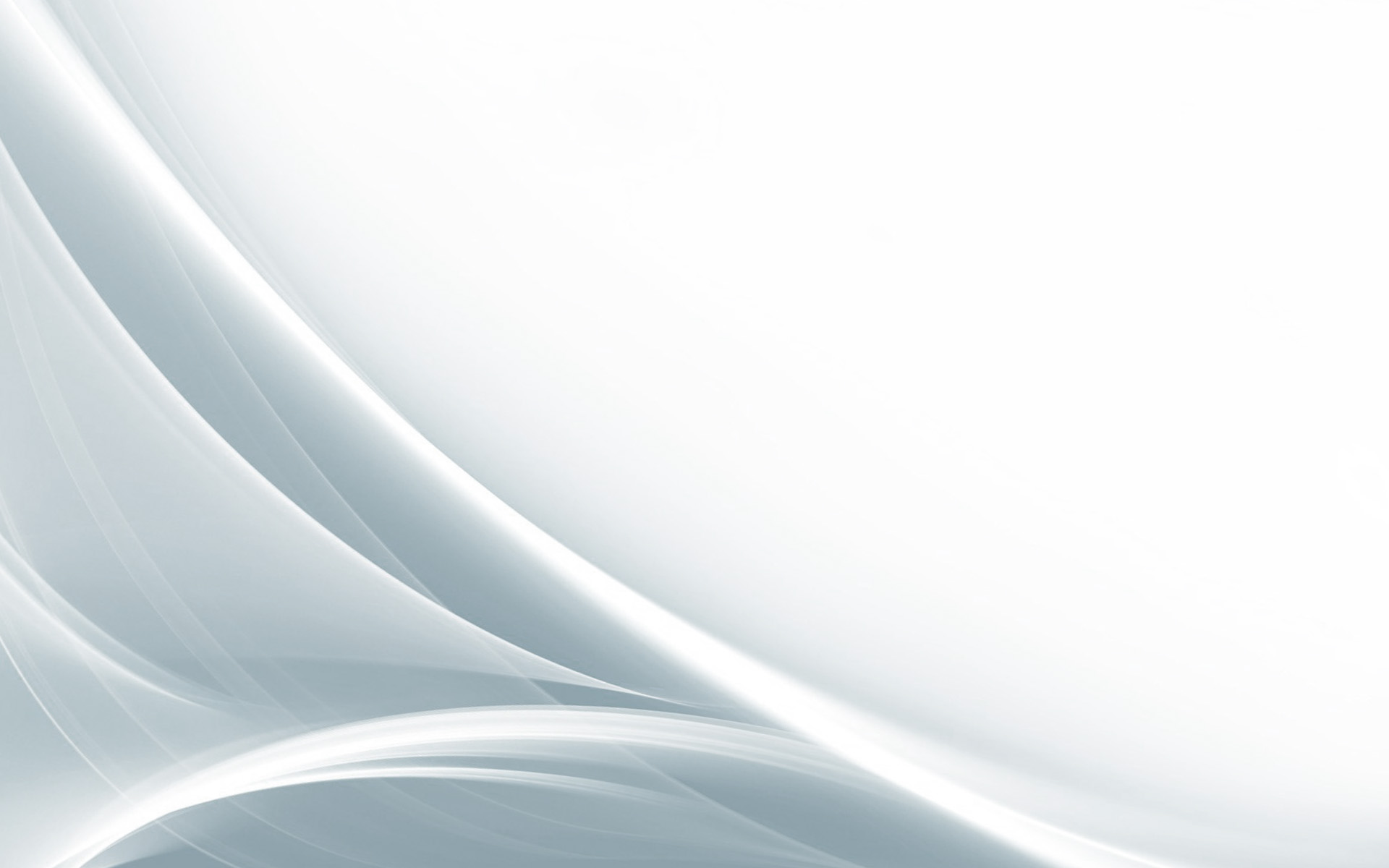 Example:

I don’t have much time Mike, but I’ve always respected you and how you do business. 
Let me ask you a question? If I could show you a way to add two more new revenue streams to your real estate business, would you be open to it? 
If I text you a link to a short video explaining the opportunity, would you take a look at it? 
If I could get one of the top guys in the company on the phone, would you be willing to jump on and listen to his story? 
If I send you a video about the company, would you poke holes in it and tell me if I’m crazy? 
When do you think you could watch it by? 
So, if I called you tomorrow after 5:00 you would for sure have watched it by then?
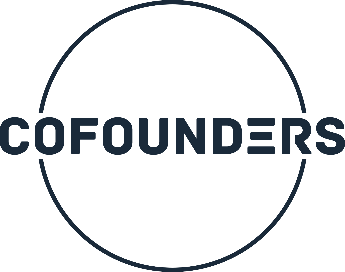 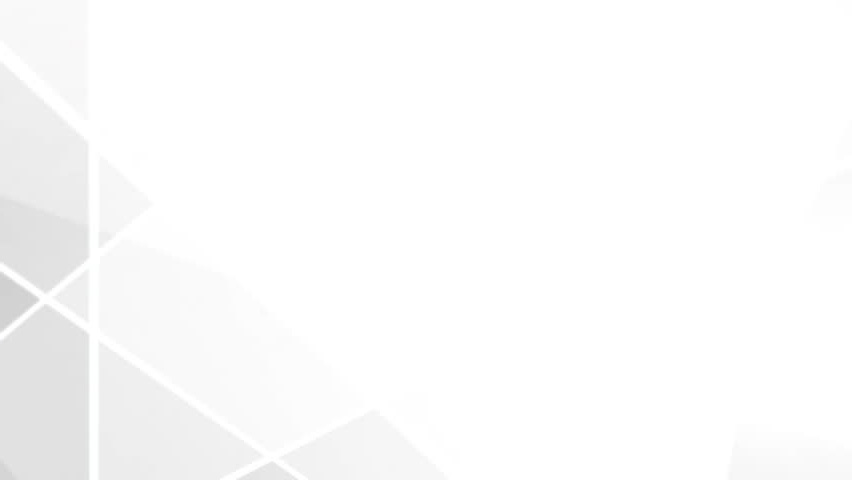 People You haven’t met with

The easiest way to create a new relationship is to find out what they want and help them get it
What’s your biggest Challenge?
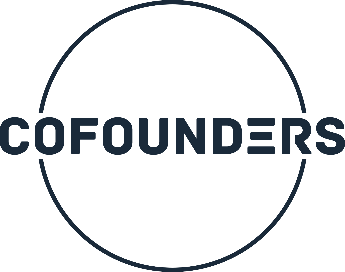 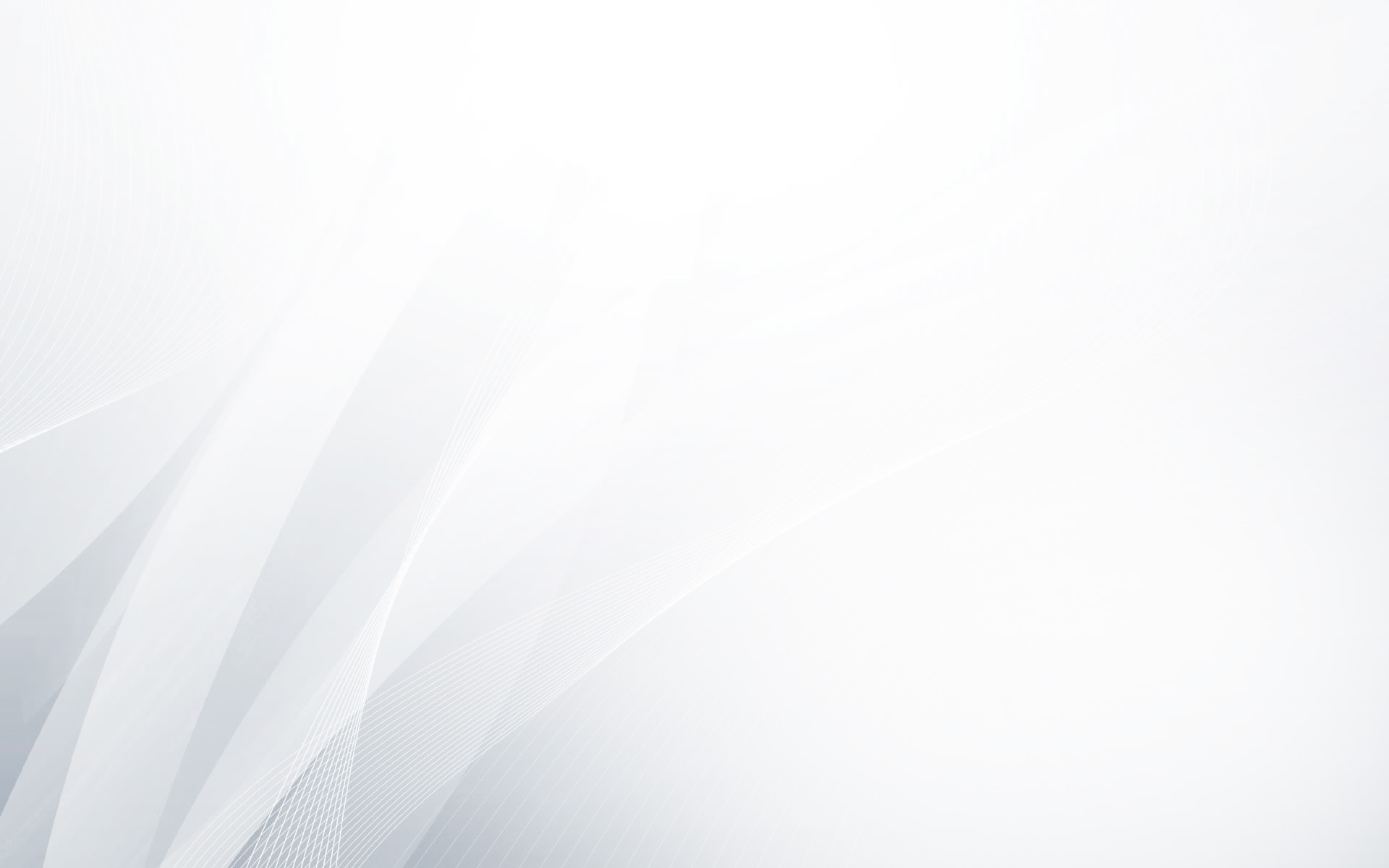 Ask Questions
How is your business doing in the current market?
Whats the biggest challenge in your business?
How are you dealing with that?
Are you working more with buyers or with sellers?
What is your 2-3 year goal?
What's stopping you from getting there now?
What is your biggest challenge in your business right now?
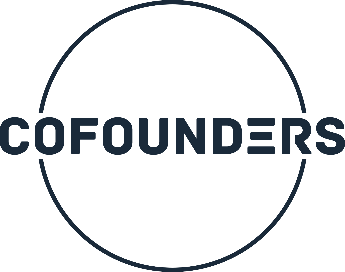 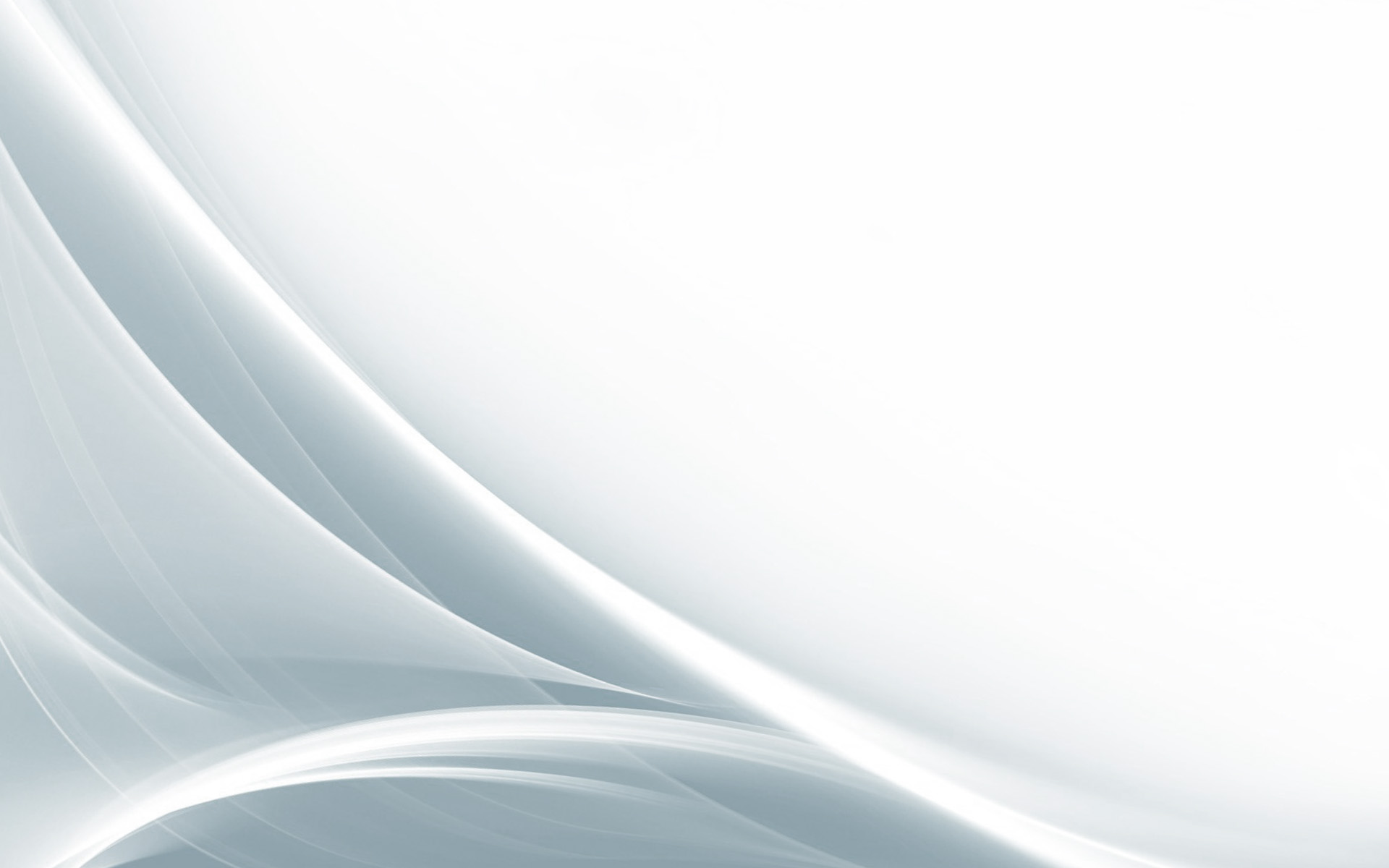 Run out of people to talk to?
(we have unlimited leads)
Recruit Through People (Tap Rooting)
Help the Agents you’ve brought aboard make their list (Make calls with/for them)
Mls, linkedin, past deals, real estate networking events, social media.
If they won’t, make the calls for them
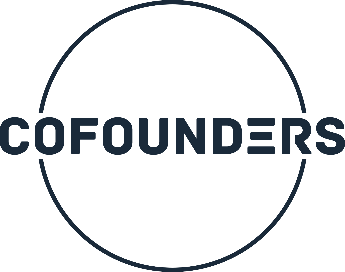 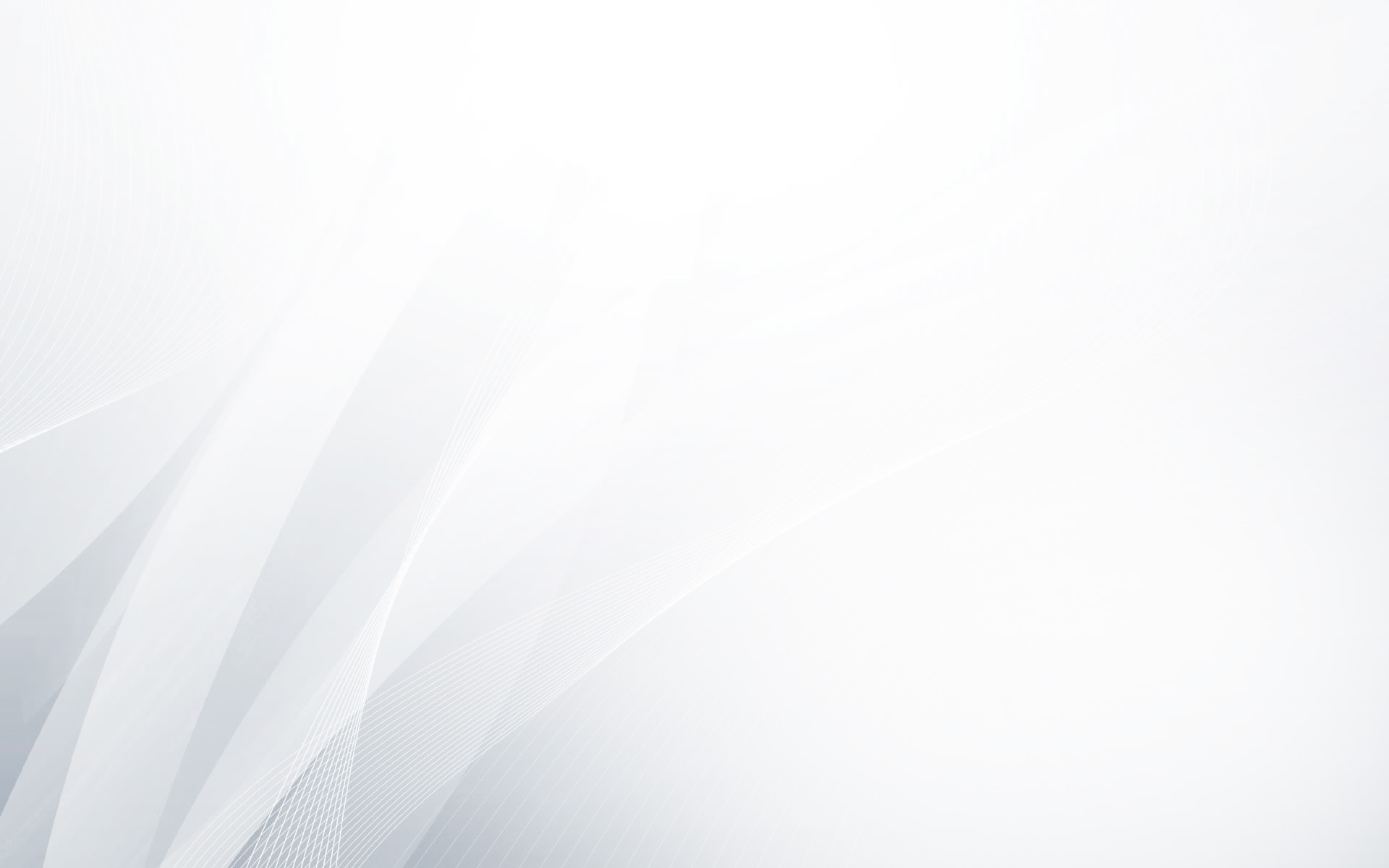 Cold Call Script

Hi, this is___________ with eXp Realty. I want to be respectful of your time and tell you exactly why I'm calling. 
You currently hang your license at ABC Realty, is that right? 

Are you committed to being there FOREVER!?

If I had to reshape the question I'd ask it this way...Are you open to looking at what another brokerage has to offer that might be a better fit for how you do business? 

With your permission I'd like to carve out 30 minutes to show you EXACTLY what we are doing for our agents to make this a great place to be. Are free Monday at 12 or would Tuesday at 1 be better?  
Perfect. Before I let you go, I want to make sure to send you a calendar invite to our zoom call...what is the best email address to use?
The last thing I'm going to do before I let you go is send you an email about who we are. The email will contain two links, One is a website to check out a ton of information about some of the things we offer... The other is actually a short video that explains who eXp is and how we operate. (it takes what would normally be a 3-hour conversation and shrinks it down to 30 minutes) 
It's important that you watch that video before we meet on Monday at 12. It will give you a solid foundation for how we operate. It will also probably leave you with some questions as well. Those will be the first things we cover when we meet, is that fair?
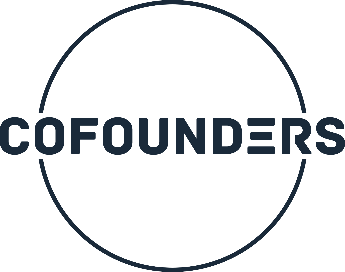 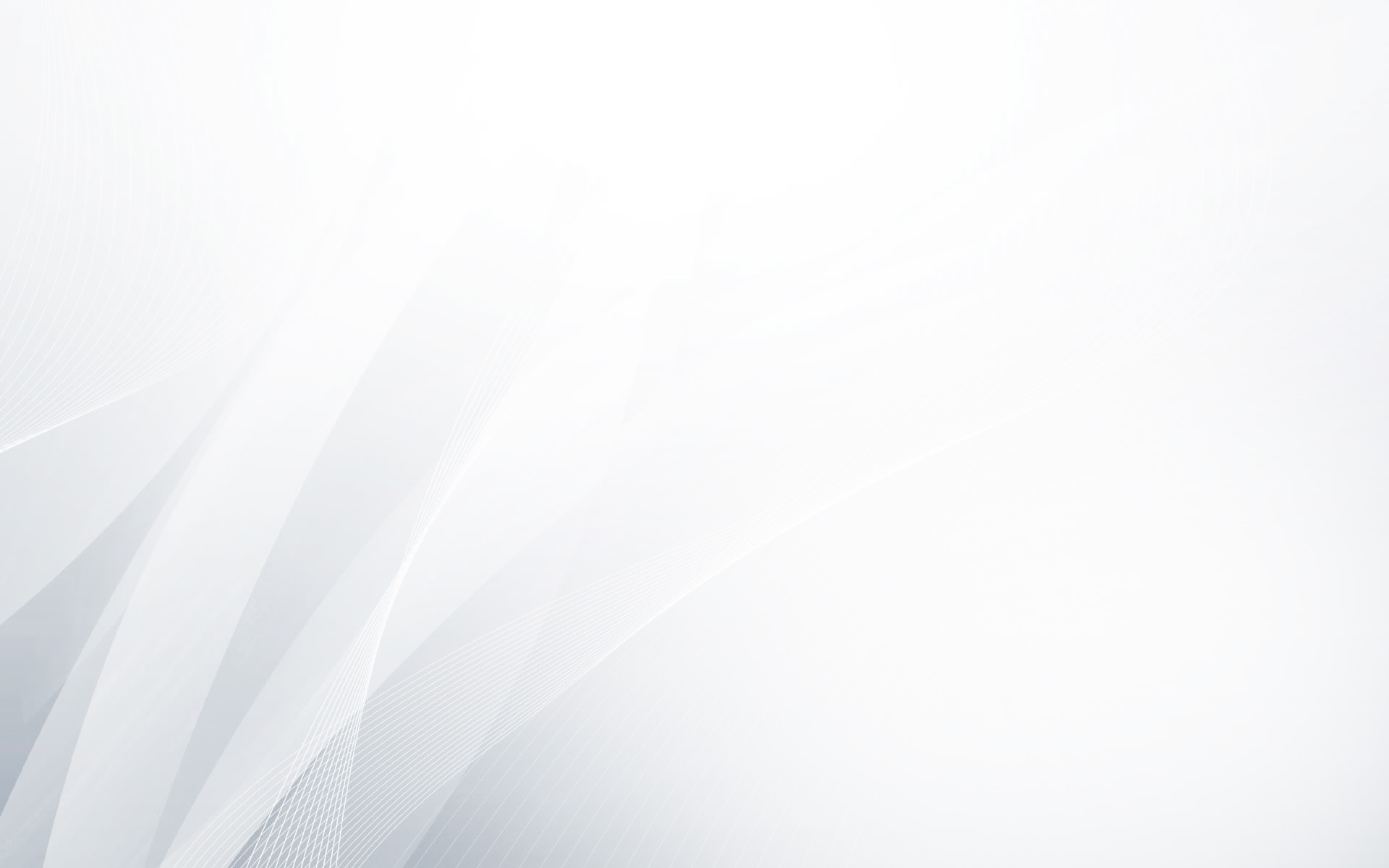 Cold Call Script

Hello is this ______?
 
Hi, _____ My name is Blake with EXP Realty. How are you doing? 
 
I’m sure you’re busy so I’ll get straight to the point…. You currently hang your license with Windermere, Right?
 
Awesome, I hear great things about Windermere-
I gotta ask, if you could receive ownership in a brokerage and earn a lot more money- doing the same thing you’re doing now… Would you be open to receiving more information about it?
 
(No, I'm good with Windermere)
I totally understand. Let’s take leaving your brokerage off the table… Like I said, Windermere is a great brokerage.
All I want to do is give you information that gives you an opportunity to make more money and have a piece of ownership. DOES THAT SOUND FAIR?
 
(Ok, sure)
Excellent… So, this is what I’m going to do… I’m going to send you some information along with a video that explains EXP perfectly. But more importantly, I want to show you instead of just telling you how you’re going to make more money, what the ownership looks like, and the overall opportunity. Can I borrow 15 minutes of your time over zoom this Monday or would Tuesday work better?
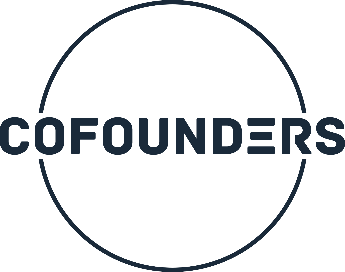 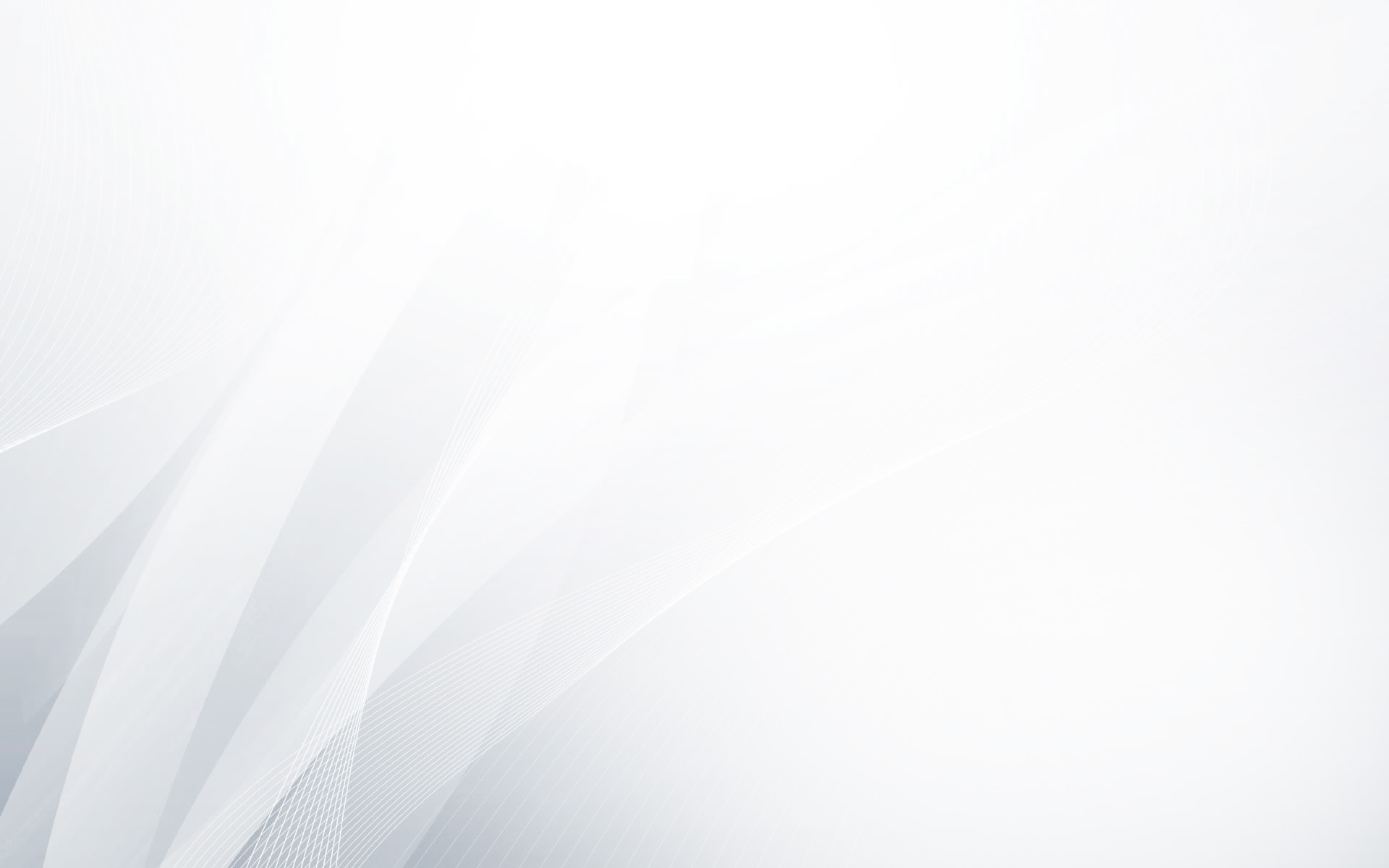 Where to Book Them

One on one with your closest Upline Closer

Thursday Live Webinar @ 10:00am PST

Align the right person with the right upline
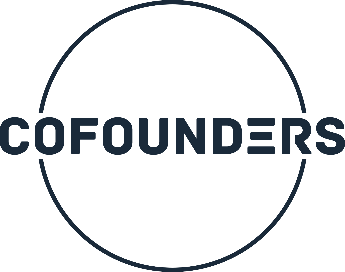